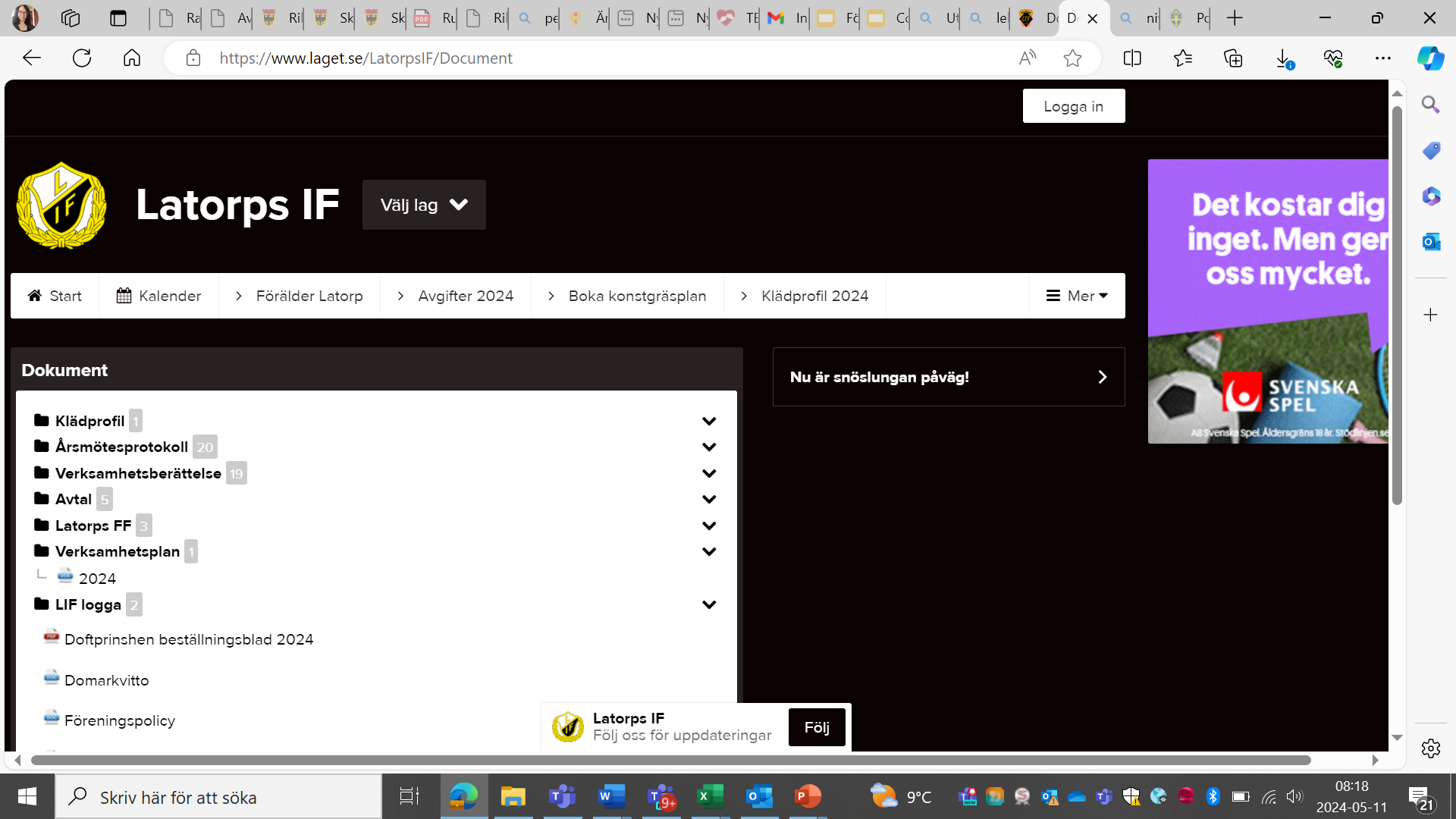 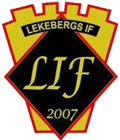 Föräldramöte P10/P11
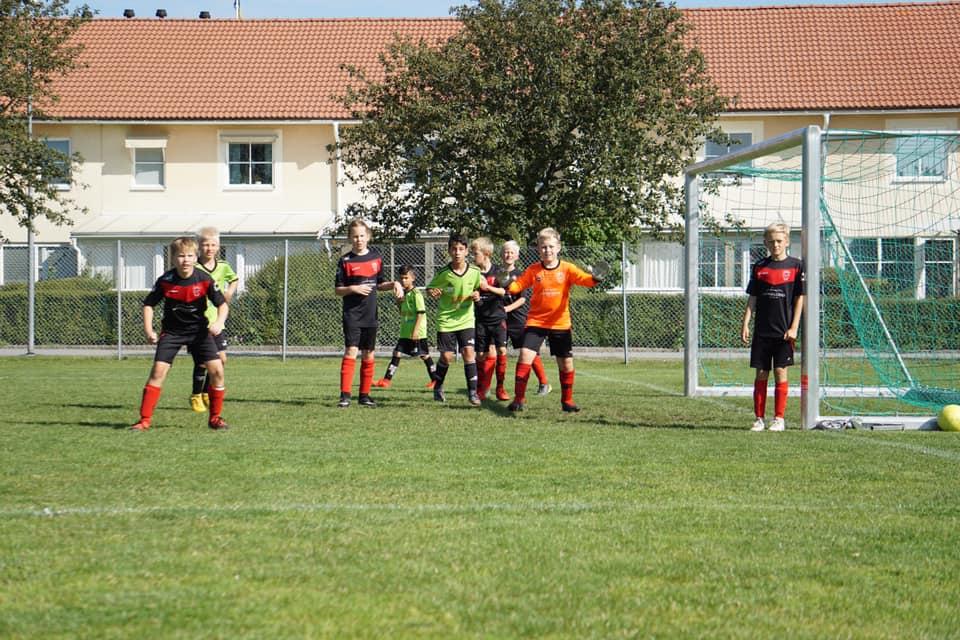 13 maj 2024
Agenda
Mål och hur vi gör
Förväntningar	
Ekonomi			
Försäljning
Planering kommande inne/utesäsong
Cup – Skara
Ansvarsfördelning
Övriga frågor
Lekebergs IF vision
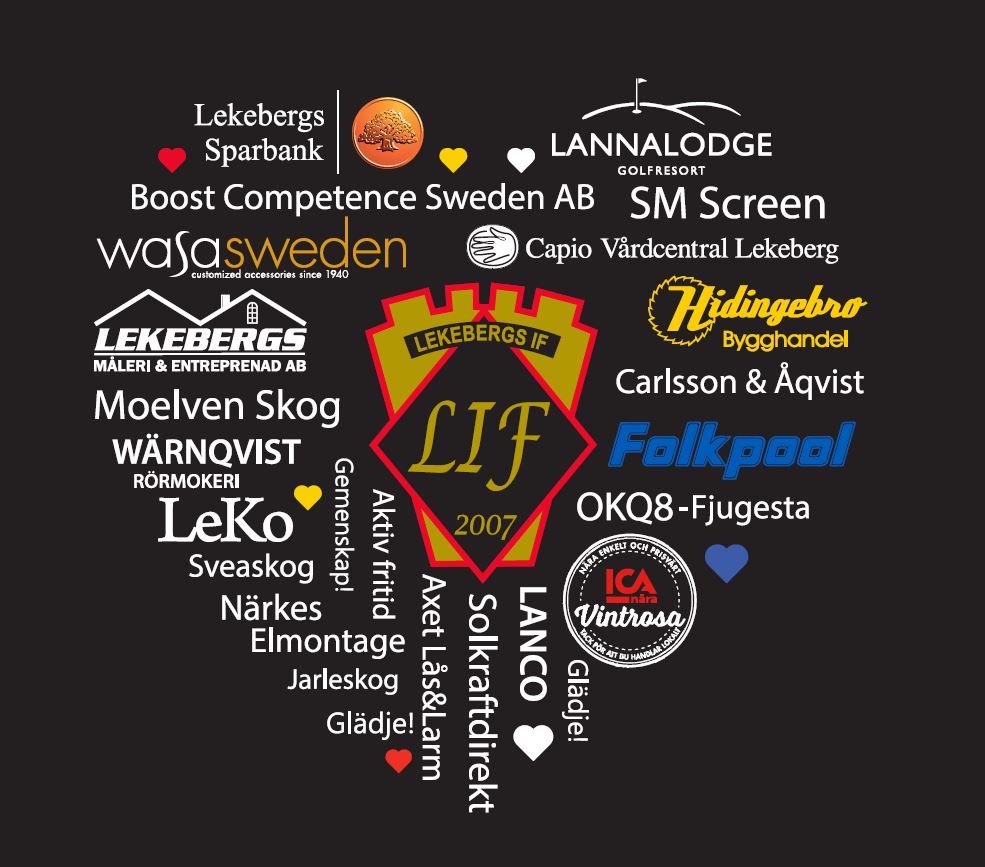 Glädje, gemenskap och en aktiv fritid
Lekebergs IF skapar möjligheter för en aktiv fritid för fler i Lekeberg
Att så många som möjligt ska spela fotboll så länge som möjligt, så bra som möjligt och ha så kul som möjligt under tiden.
Latorps IF vision
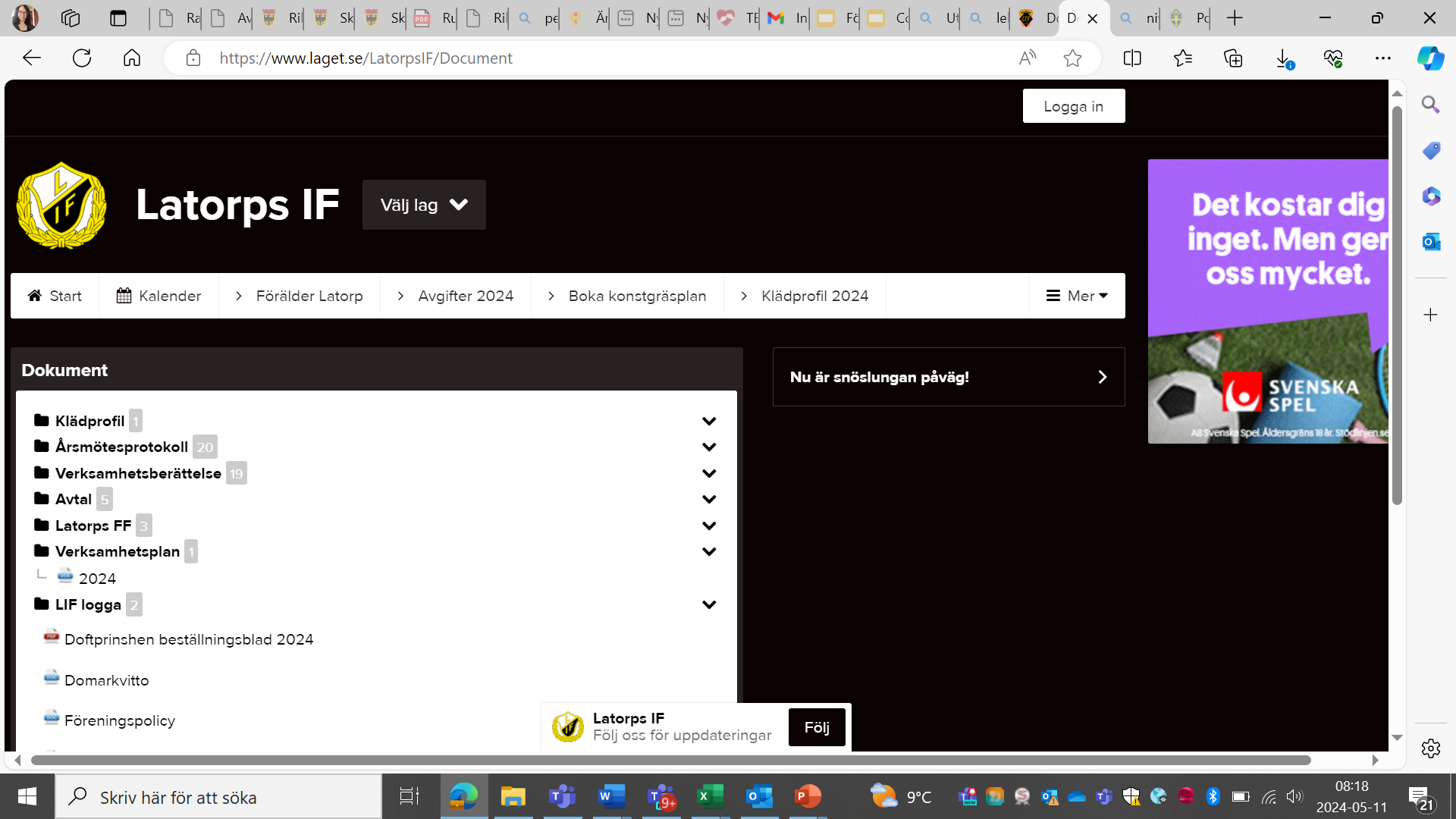 Så många som möjligt, så länge som möjligt, i en så bra verksamhet som möjligt.
Vi vill erbjuda en verksamhet där så många som möjligt väljer att stanna kvar i föreningen så länge som möjligt och kan bli så bra som de själva vill och kan.
Mål för sammanslagningen
Att så många som möjligt ska spela fotboll så länge som möjligt, så bra som de själva vill och kan och ha så kul som möjligt under tiden.
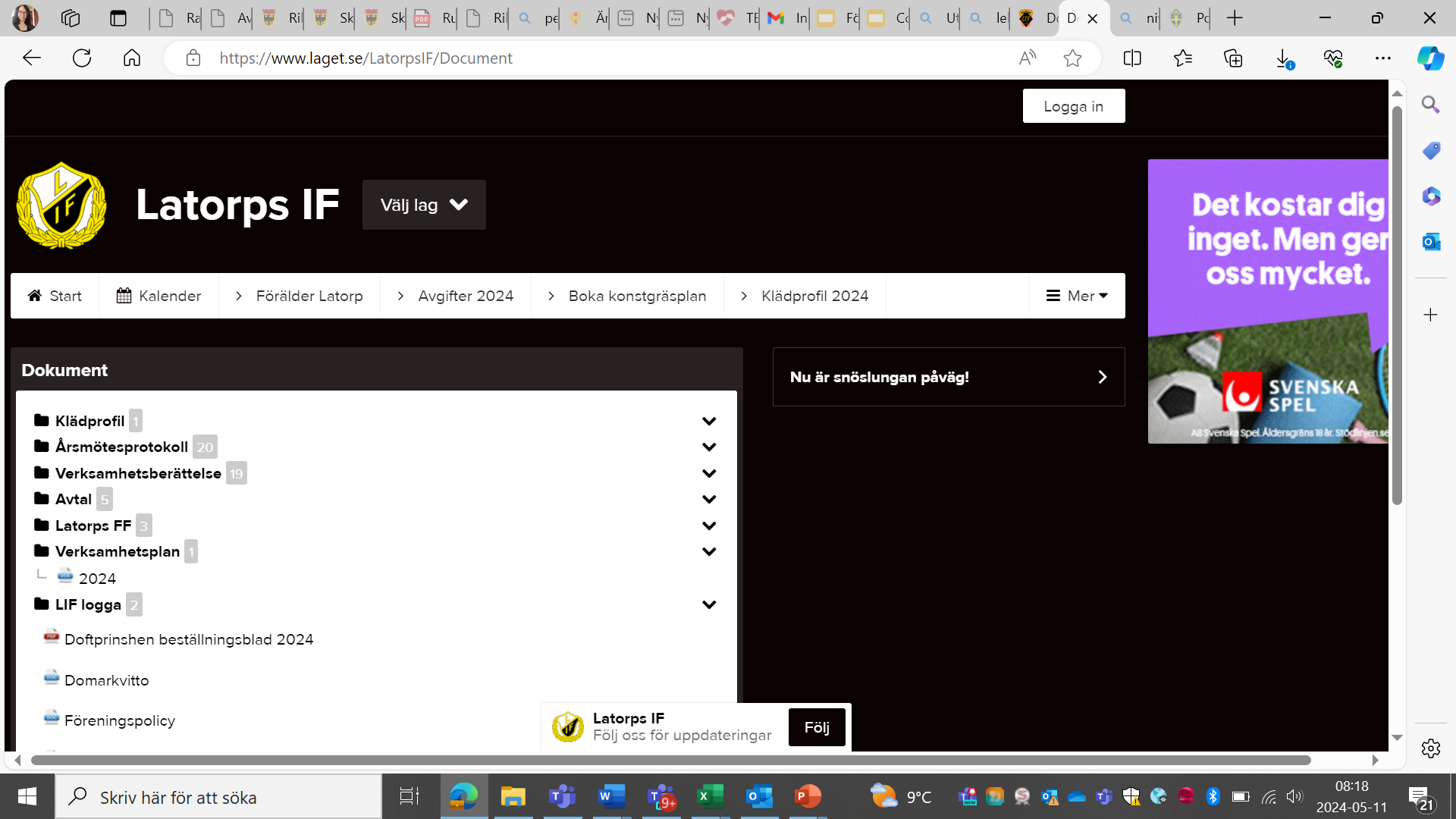 Samma som mål och visioner för båda föreningarna
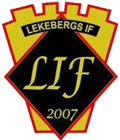 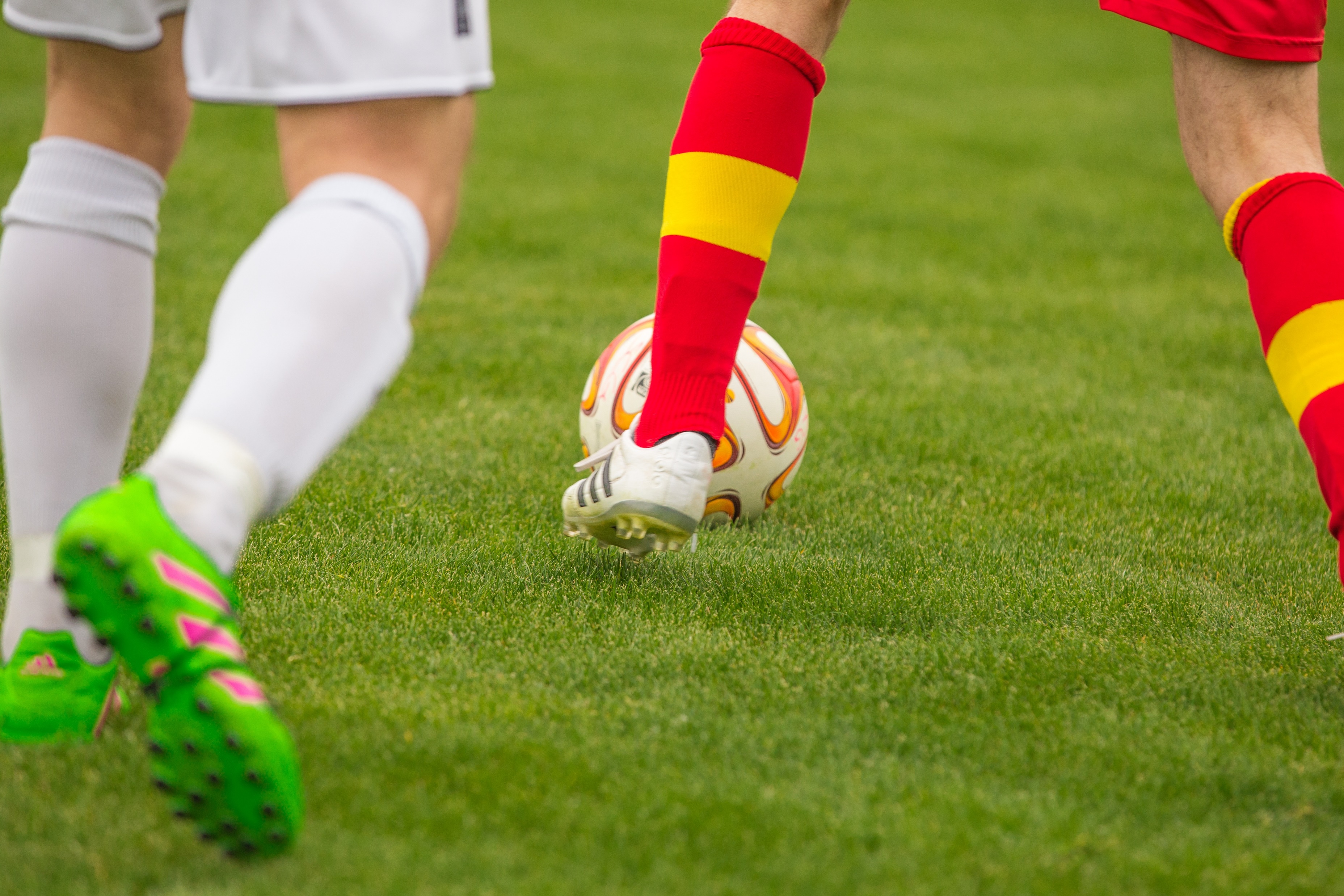 Så här tänker vi därför under träningar och matcher
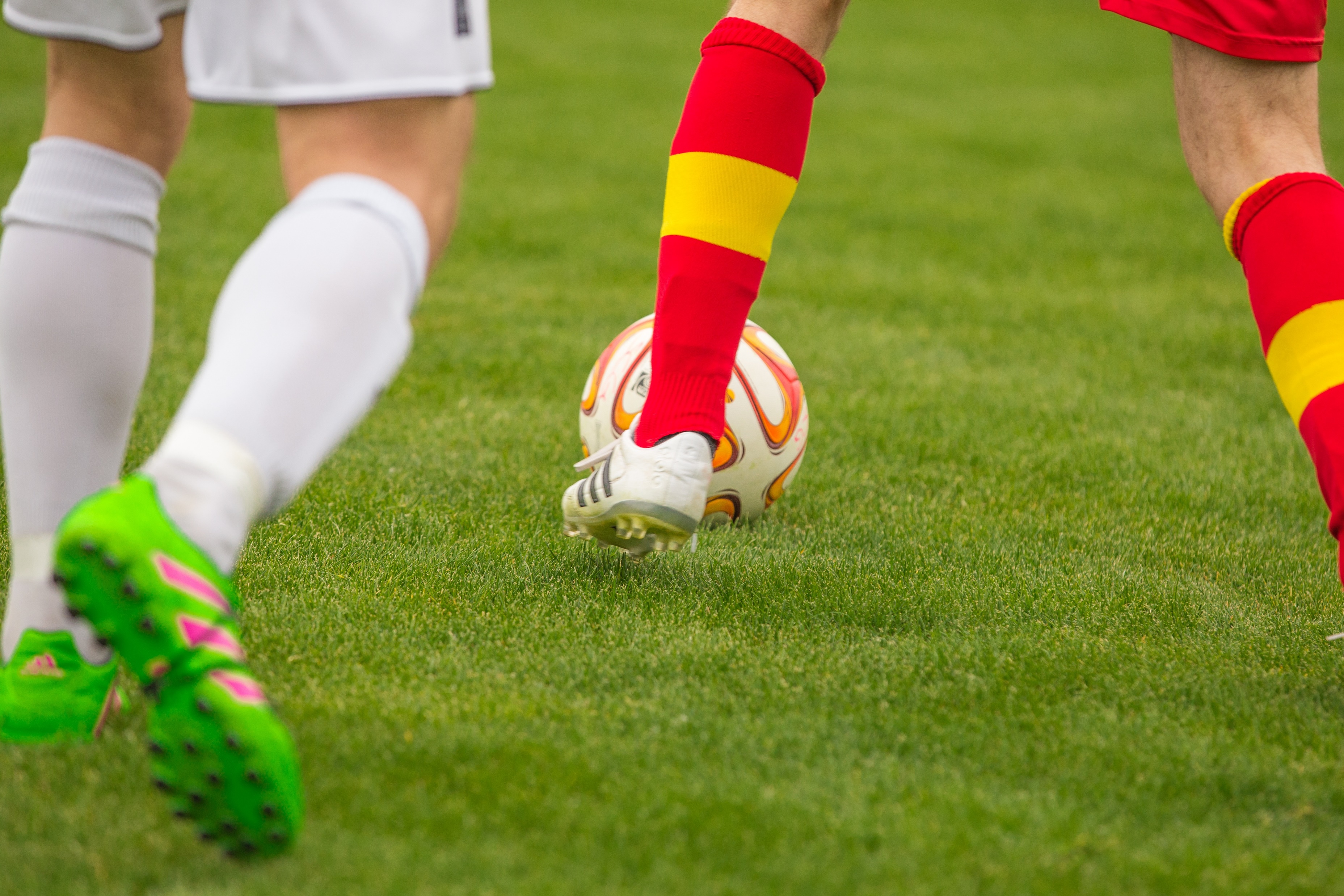 Träningar
Förbereder innan – individanpassning
Mycket boll och att fatta rätt beslut just nu
Feedback i grupp och individuellt
Det ska vara roligt och varierat
Sätta ett spel och hitta en gemensam grund
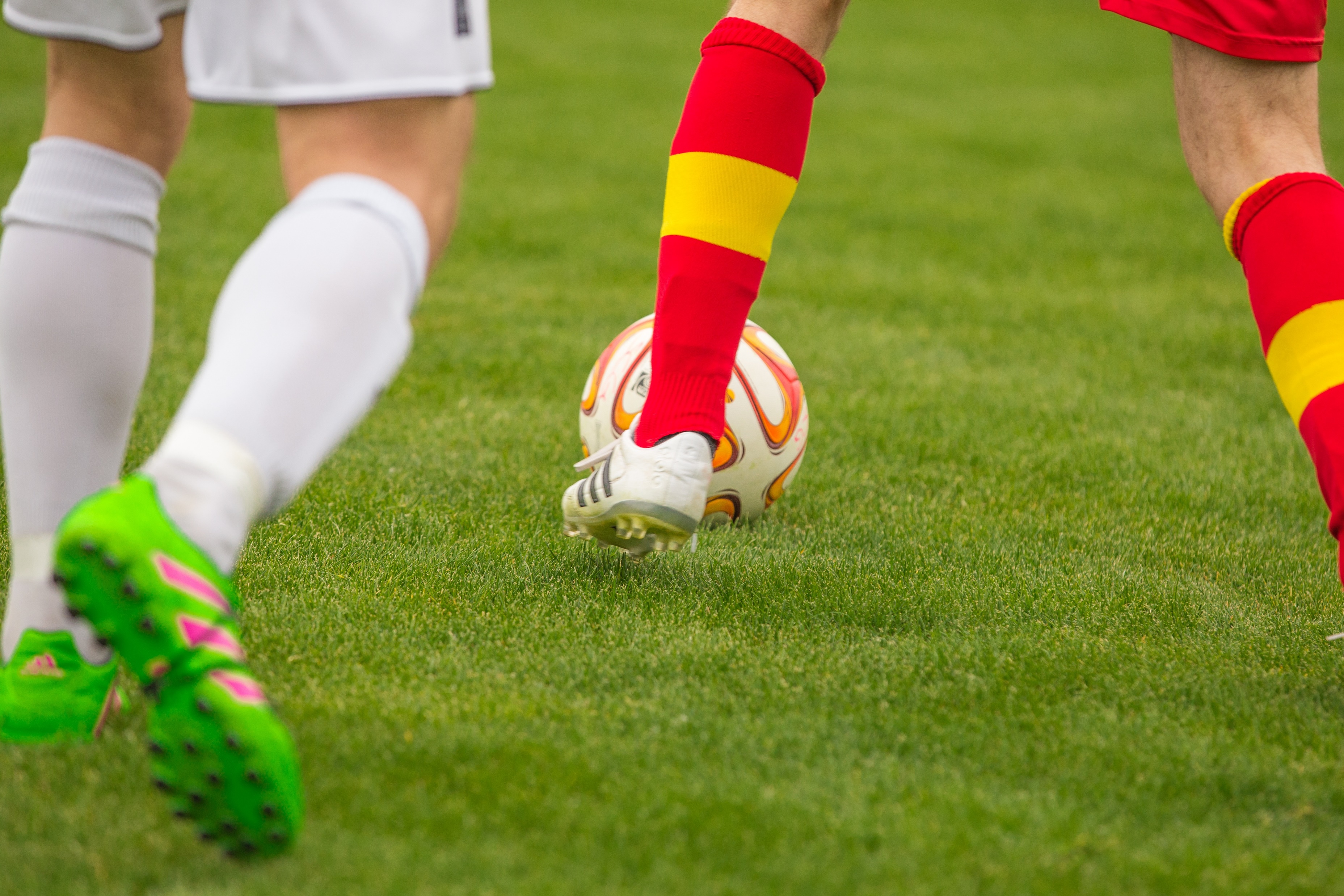 Matcher
Testa det vi övar på; bygga från backlinje, bollinnehav, många aktioner
Tre serier: 2, 3, 4 
Kallelser i  så god tid som det går
Lag som prickar resp. nivå
Ha med personer med olika styrkor
Fördela matcherna så jämnt som möjligt
Utifrån träningsnärvaro
Vad har ni hört från era barn efter sammanslagningen?
Nivå-/individanpassning, inte nivåindelning
Träning anpassad till var och en utifrån färdighets- kunskaps- och mognadsnivå. Kan genomföras oavsett hur träningsgruppen eller laget är sammansatt. 

(RF)
Uppdelade lag eller träningsgrupper utifrån färdighets- och kunskapsnivå. 


(RF)
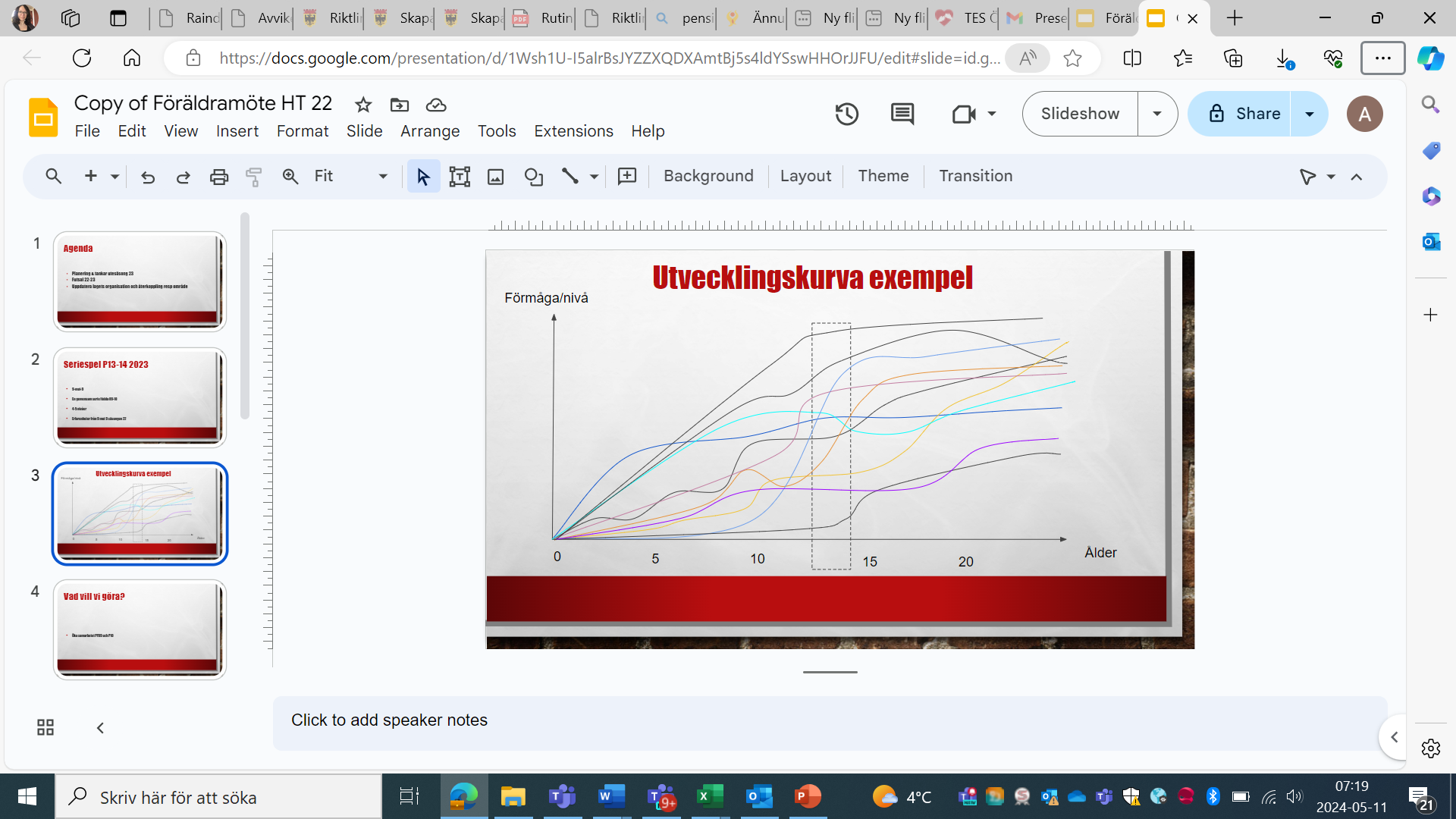 Obs! Inte vetenskaplig illustration
[Speaker Notes: Danne]
Nivåanpassning/individanpassning
Få så många som möjligt att spela fotboll så länge som möjligt. 
Barnen känner ofta att de ”lyckas” på träning och match. 
Att få till jämna matcher, så att alla utvecklas
Alla barn får lära sig ta ansvar på träning och match
Skapar en stark lagkänsla och trygghet i laget/gruppen
Nivåer serien
Nivå 3
Nivå 2
Nivå 4
Inte fasta lag. Vi jobbar för utveckling och man rör sig och provar mellan nivåerna utifrån sin individuella utveckling.
[Speaker Notes: Danne]
Häng i…...så länge som möjligt!
Deltagandet i aktiv idrott är som mest vid 11 års ålder, därefter minskar det.
Ledare - Skapa en trygg miljö.
Ha tät dialog föräldrar, ledare, spelare.
Uppföljning - Glädjemätare m.m.
Föräldrar - Stötta barnen utan att pressa dem.
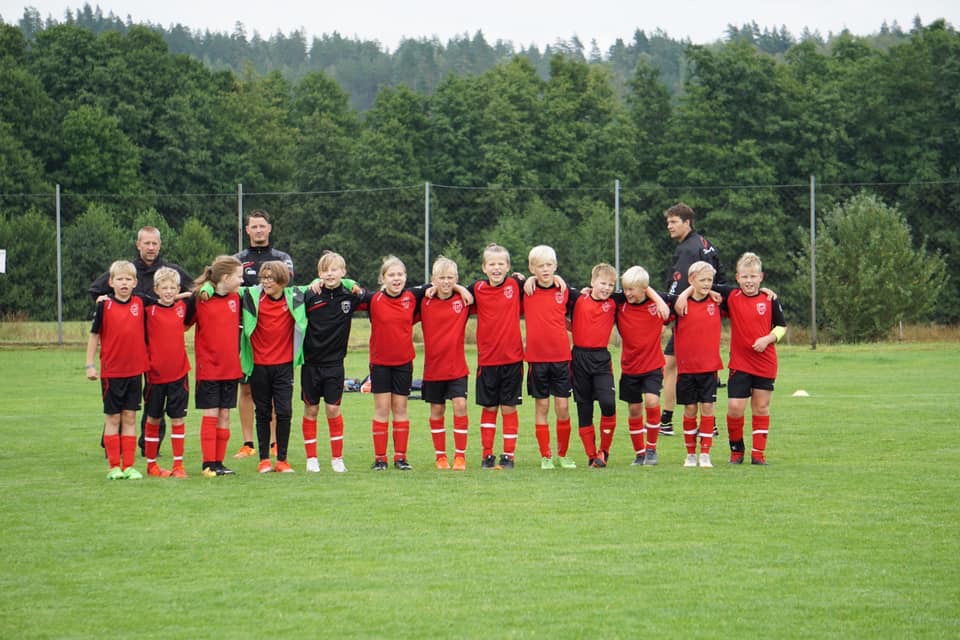 [Speaker Notes: Dennis]
Förväntningar
Förväntningar på dig som förälder 
Anmäl i tid, avanmäl i tid
Hjälp ditt barn att komma i tid till träningar och matcher
Att vi hjälps åt

Förväntningar på oss som ledare?  
Bra kommunikation i god tid
XX
XX
[Speaker Notes: Respekt för att vi lägger jättemycket av vår fritid på att ditt barn ska få spela fotboll]
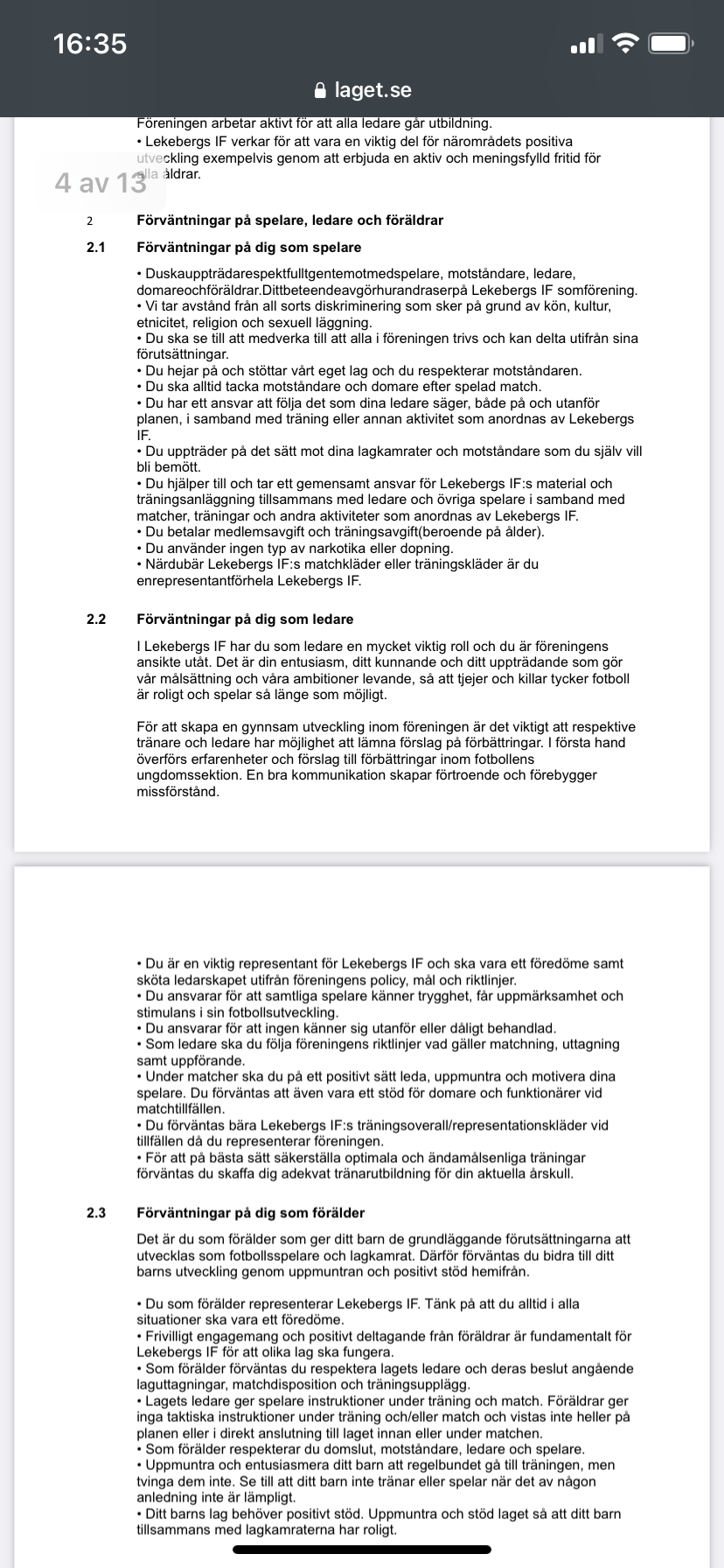 [Speaker Notes: Respekt för att vi lägger jättemycket av vår fritid på att ditt barn ska få spela fotboll]
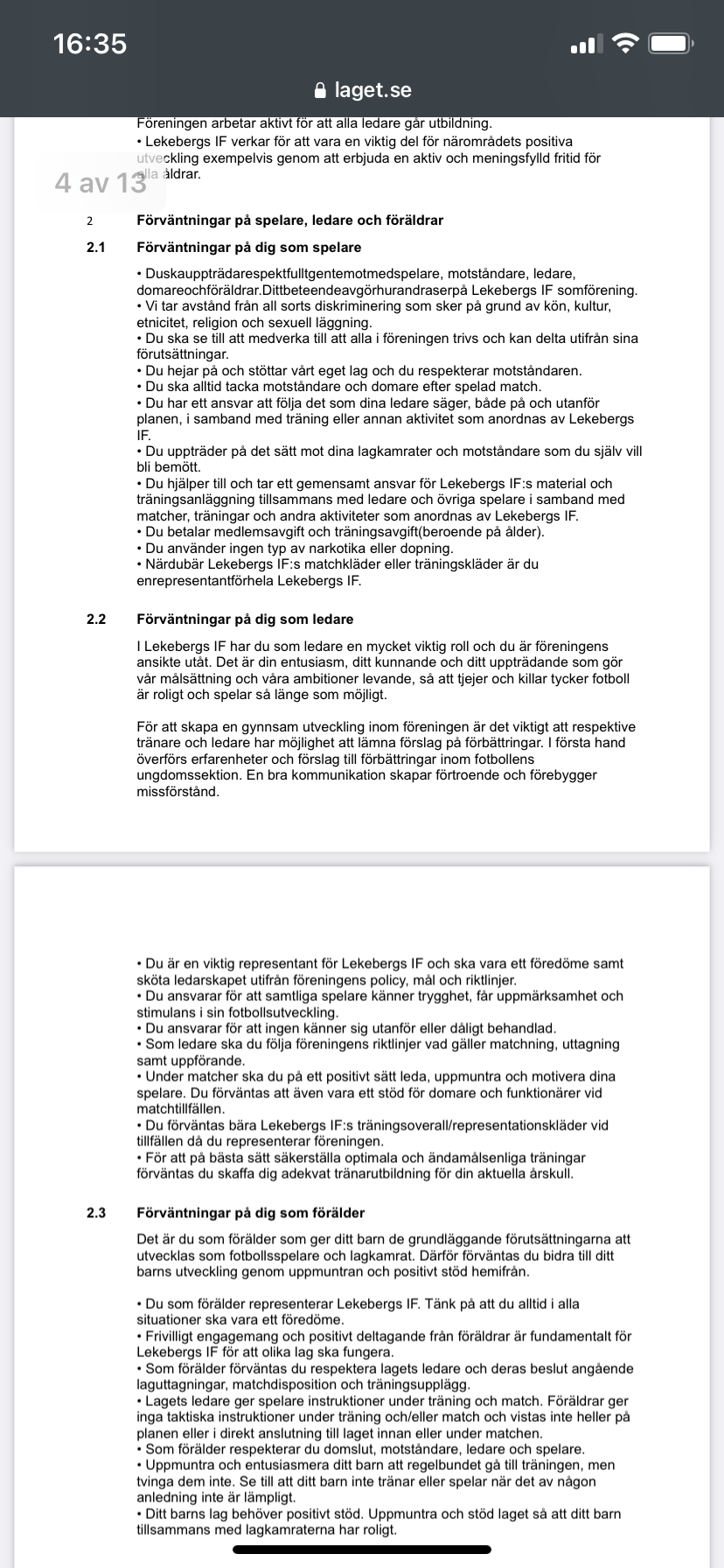 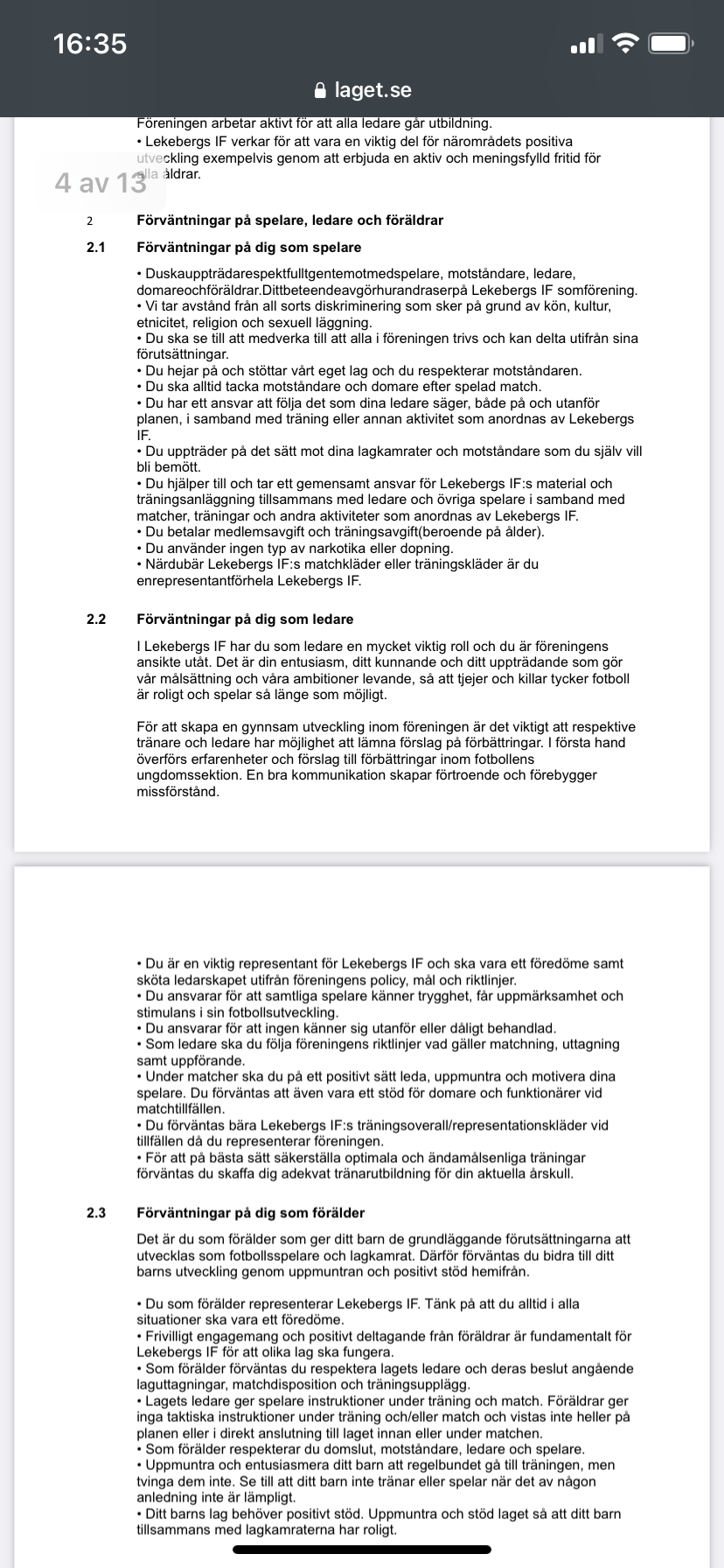 [Speaker Notes: Respekt för att vi lägger jättemycket av vår fritid på att ditt barn ska få spela fotboll]
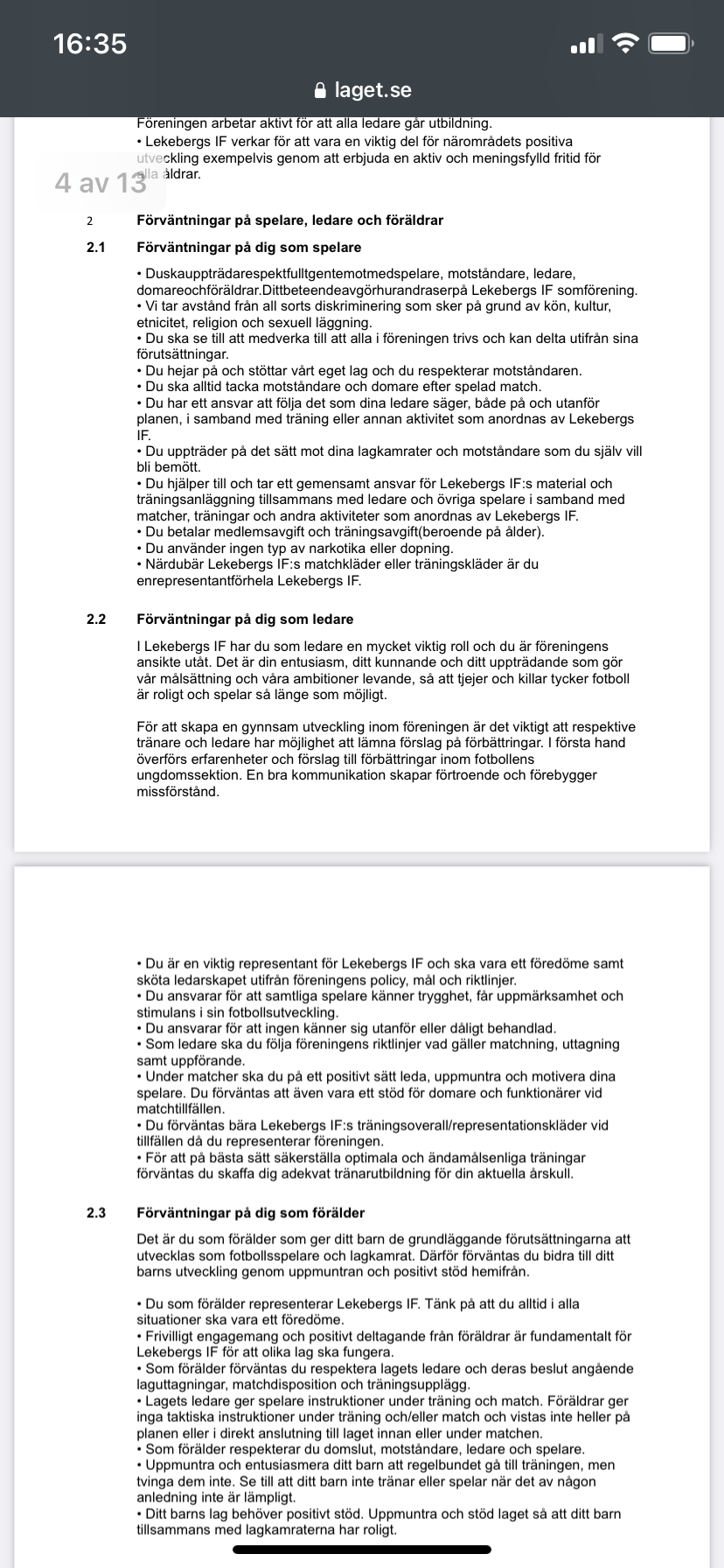 Förväntningar på dig som förälder 
Anmäl i tid, avanmäl i tid
Hjälp ditt barn att komma i tid till träningar och matcher
Att vi hjälps åt

Förväntningar på oss som ledare?  
Bra kommunikation i god tid
XX

https://www.laget.se/LEKEBERGSIF/Document/Download/481816/8459543
[Speaker Notes: Respekt för att vi lägger jättemycket av vår fritid på att ditt barn ska få spela fotboll]
Planering säsongen 2024
Träningar: From den här veckan - onsdag 17.30 och torsdag 19.00 Björkvallen. Söndag 16.30 Vretalund
Matcher:Ungefär tisdag (2), torsdag (3), söndag (4) fördelat på Björkvallen och Vretalund som grund, men det kan ändras
Socialt: Champions league-final 1 juni kl. 21, klubbstugan Vreta eller i Berga.
[Speaker Notes: Danne]
Sponsring ledaravgifter på cuper. Tack till Jandab isolering!
Cuper säsongen 2024
Skara 2-4 aug
42 har gjort intresseanmälan
1695 kr/spelare
Kostnad för ledare

Select cup – 18-20 okt
Mer info kommer
2500 kr/lag
Egen mat
Lekebergs sparbank cup
Födda 2010, 11-manna
71 kr/spelare
Egen mat
Örebrocupen 14-16 juni
4 anmälda lag (ev 3)
2400 kr/lag, redan betalt
Egen mat
[Speaker Notes: Danne]
Ekonomi
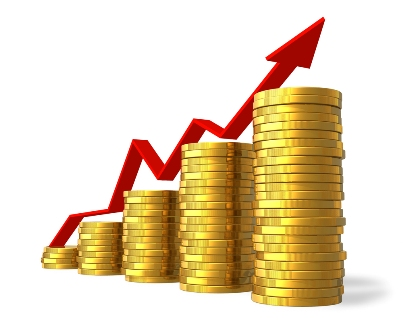 Respektive lag behåller den lagkassa som de har tjänat in före sammanslagningen.
Förslag för den gemensamma lagkassan som vi tjänar in nu:
Att det går framför allt till cup:er och domare. Det kommer dock inte att täcka allt, utan pengar kommer att behöva skjutas till.
Till sommaravslutning? Samtal med barnen om vad de vill.
Det vi tjänar in tillsammans används tillsammans oavsett insats.
[Speaker Notes: Dennis]
Försäljning
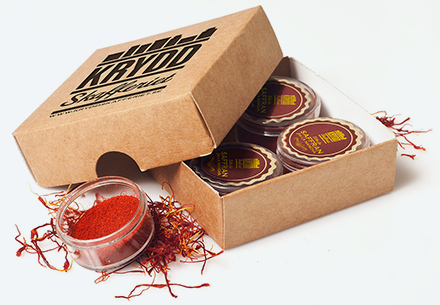 Föreningsförsäljningar hanteras inom resp. förening ex bingolotter, toapapper.
Lagförsäljning
Grillkol
Kiosk
Något mer?
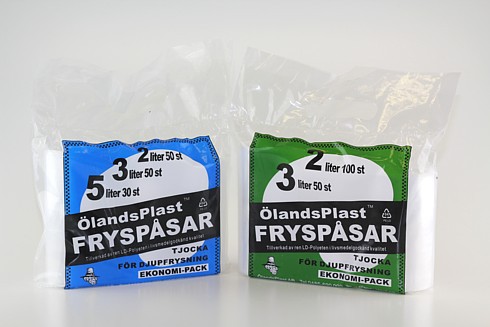 [Speaker Notes: Linda]
Sponsring
<Sponsoransvarig>
Information ang. föreningssponsring
Lagsponsring
[Speaker Notes: Linda]
Kiosk
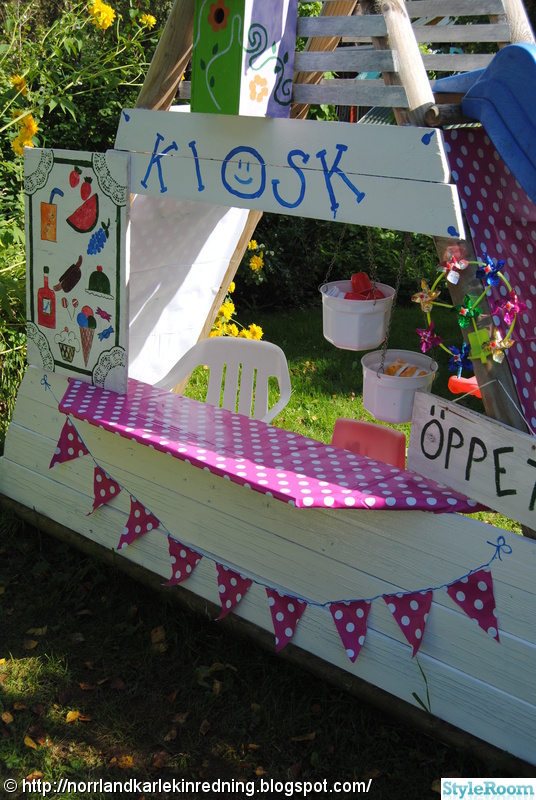 Kioskschema finns fördelat på Björkvallen och Vretalund. 
Frågor?
[Speaker Notes: Erika]
Arena
Arenaansvariga finns i resp. förening och hanterar resp. förenings arenor: 
Lekeberg – Vretalund
Latorp – Björkvallen
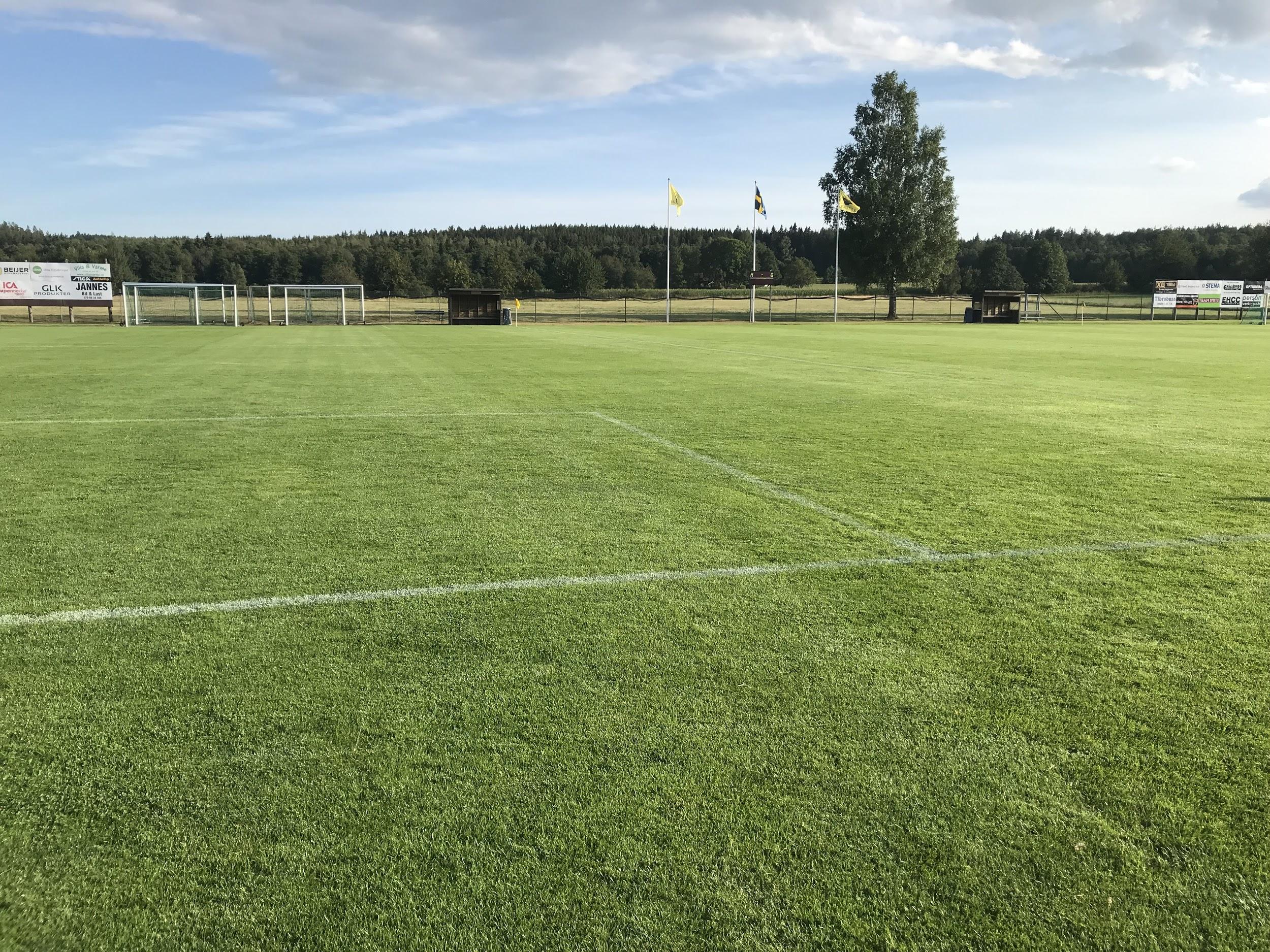 [Speaker Notes: Frippe]
Kläder, materiel
Gemensamma, neutrala kläder inköpta.
[Speaker Notes: Jensa]
Stort tack till alla ni föräldrar!
[Speaker Notes: Jensa]